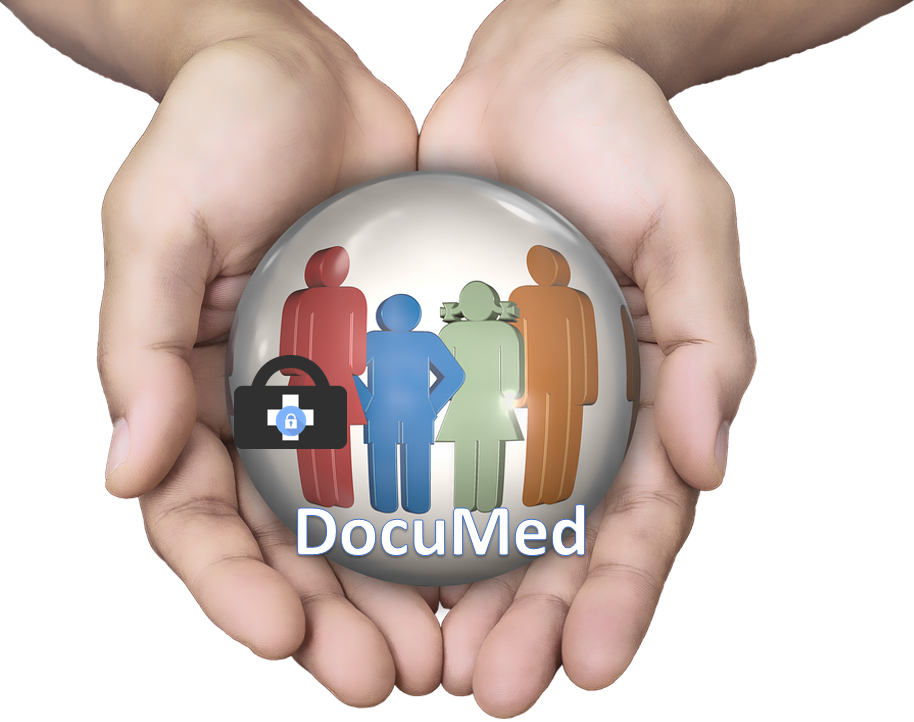 DocuMed
Alan Kim
George J Raymond
Jeremy A. John
Johnathan Holland
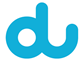 [Speaker Notes: It's all about you?-->]
Industry Issues
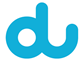 Solution
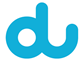 [Speaker Notes: What is the value that we are giving>
The patient care ecosystem
Eliminate redundant administrative costs throughout the healthcare value chain
Mobile Application 
HIPAA compliant (data is living in the block chain 
Access to test results 

Medical records are available at all times 
Patient scheduling 
Notifications on medication use (alarm/notification) 
Medical bill 
Procedure notification

Block Chain 
Single patient file 
patient data is always up-to-date 
Prescriptions are singular( where patient cannot go to different hospitals to get a prescription) 
Medical Conditions will be all in one place 
Procedures will be all in one place 
No lost patient data 
Single patient file will prevent additional tests from other hospitals 
System cross-references/verifies new data entries (blood type from being A to O)]
Medical entities don’t have integrated access to valuable real-time data
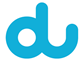 [Speaker Notes: Information silosloss of data
change the blue block on the left side
Focus on the solutions from the first 3 slide]
Prototype
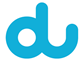 [Speaker Notes: Pick a different screenshots
Count on scrrenshot crashing]
Patient
Primary Care
Pharmacy
Hospital
Payer
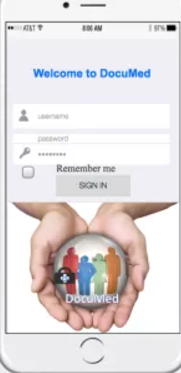 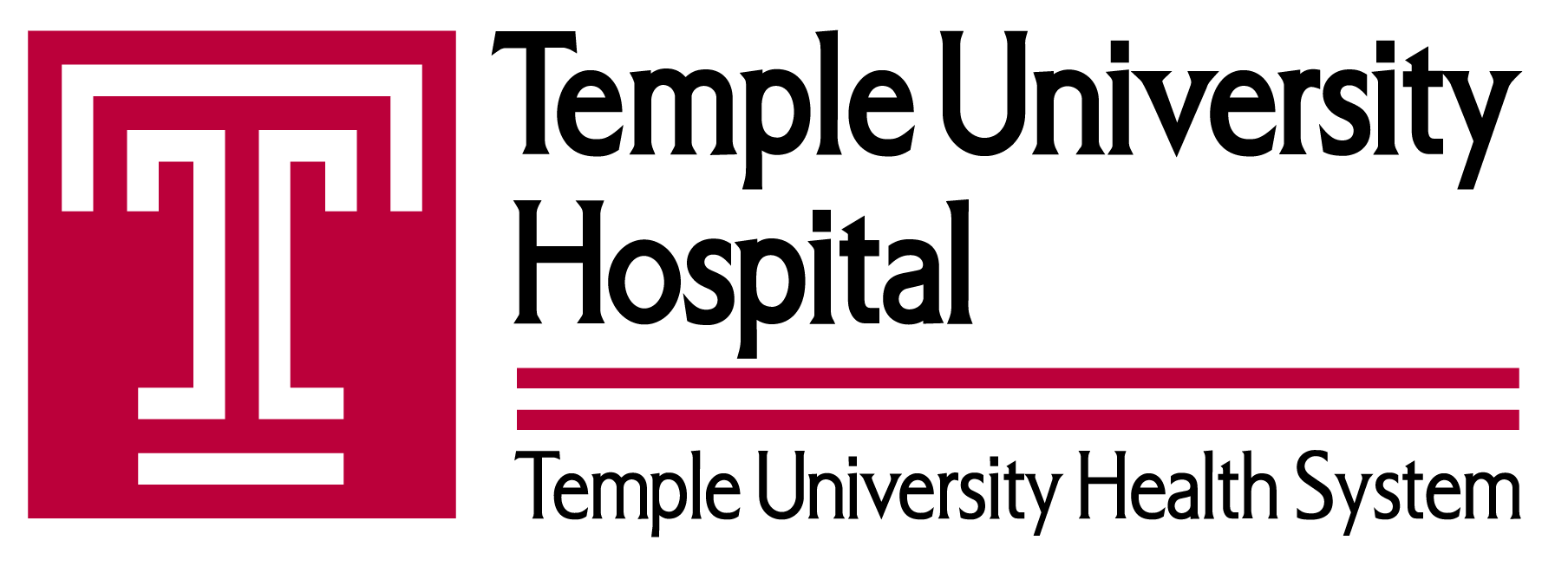 Verified
Verified
Verified
Verified
Verified
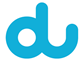 [Speaker Notes: Assumed entities already manage their own databases.
Each access point is unique. There is not one gate keeper. Access points are encrypted.  
A Blockchain is a tamper proof, shared digital ledger that records transactions. (Permanently records history, Time Stamped). 
All Patient information will be record throughout life time.  
Smart Contracts allow patient-Entity relationships associating medical records with viewing permissions and data retrieval instructions on external databases.  
On Blockchain- Hash of the records, a machine to machine verification occurs outside the block to validate the information before writing to the ledger. Unique hash for every transaction.  
With DocuMed each entity that has a Private key&Public key can view the Patients records.]
Competitive Analysis
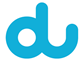 [Speaker Notes: Currently, Temple Health, Penn Medicine, Jefferson Hospital are hosted and support by Epic. 
54% of these Hospitals patients are maintained on Epics software. *Epic Website.
DocuMed allows Patients to rate medical experience.  Epic provides transcribes information documented by doctor, hospital and specialist. Inconsistency.  
DocuMed the Patient is engaged in their medical treatment, gains an understanding,  is included in the decisions 
DocuMed the Patient will confirm each medical transaction after the doctor, hospital and/or specialist performs the task.
The blockchain provides a trusted location for information to be retrieved and not transferred. 
The Patient does not have to retake test, redo registration, list medication or transcribe medical condition.]
Financials
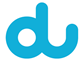 [Speaker Notes: Develop the application with an initial cost at 800,000 with maintenance costs after year one
The blockchain will be hosted by IBM
The database will hold the hashes that will connect the other entities databases together
3rd party vendor to maintain the system]
Patients
Implementation
Blockchain
Application
Connect the Database 

Connect the Application

Connect the Users
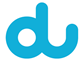 [Speaker Notes: This is an example of how Temple Hospital will be integrated
Integrate Temple Hospital's database in order for the hash to verify the information to write code into the blockchain.
Then connect the application with the blockchain so its features can be enabled.
Finally notify patients of the new application, so they may start using all of its features.]
Solution
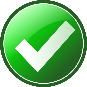 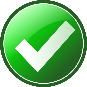 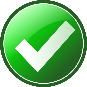 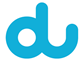 [Speaker Notes: What is the value that we are giving>
The patient care ecosystem
Eliminate redundant administrative costs throughout the healthcare value chain
Mobile Application 
HIPAA compliant (data is living in the block chain 
Access to test results 

Medical records are available at all times 
Patient scheduling 
Notifications on medication use (alarm/notification) 
Medical bill 
Procedure notification

Block Chain 
Single patient file 
patient data is always up-to-date 
Prescriptions are singular( where patient cannot go to different hospitals to get a prescription) 
Medical Conditions will be all in one place 
Procedures will be all in one place 
No lost patient data 
Single patient file will prevent additional tests from other hospitals 
System cross-references/verifies new data entries (blood type from being A to O)]
Questions?
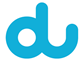 Appendix
https://getreferralmd.com/2016/08/30-healthcare-statistics-keep-hospital-executives-night/
http://www.commonwealthfund.org/publications/in-the-literature/2014/sep/hospital-administrative-costs
https://www.oecd.org/els/health-systems/Tackling-Wasteful-Spending-on-Health-Highlights-revised.pdf
Sources
Application Benefits
PATIENT
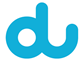 [Speaker Notes: Payer-Measuring Performance for each Hospital, Specialist and Primary Care 
Primary Care- Accurate historical patient history.
Hospital Records- Real Time Records
Specialist- Transparency-Providing Medical facilities updated findings 
Pharmacy- Accurate Medication –Source of Truth
Patient- The patient is now center of their medical experience. And becomes an active participant by being coming engaged.]
Patients can leave reviews of doctors which insurance companies can use (correct diagnosis, correct drug prescription, drug cost, drug effectiveness, and side effects)
Add gym memberships to application where it will track gym attendance when scanned
Reduction in lost referrals which is 46%
110 million information security breaches in 2015
17,000 patient records are breached today
Multiple points of encryption to prevent breaches
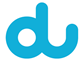 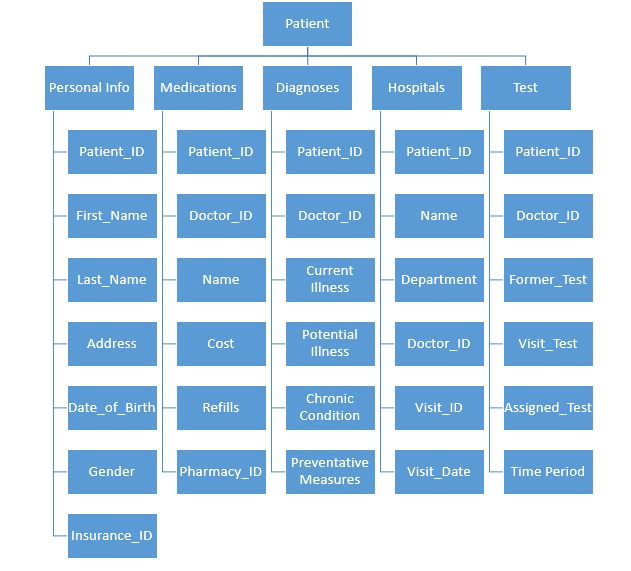 DocuMed Model
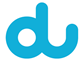 Become a healthier YOU! 
Track health indicators 
Track gym member participation to get premium discounts
Health Tracking Benefits
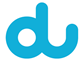 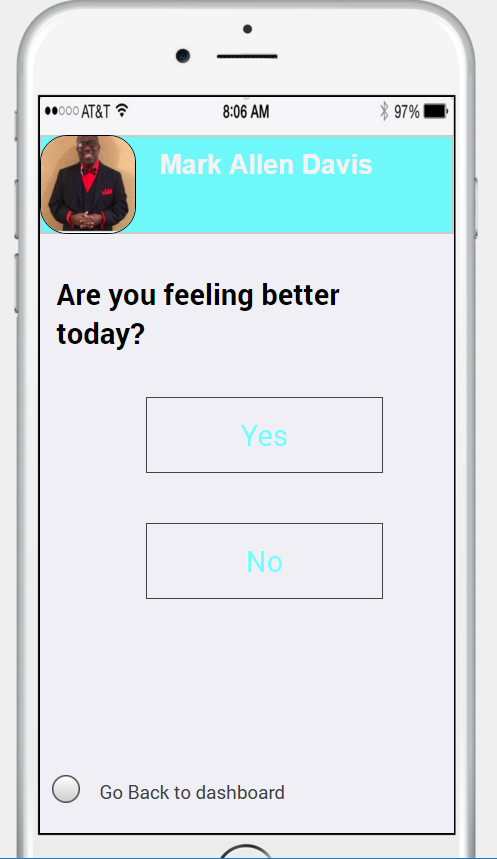 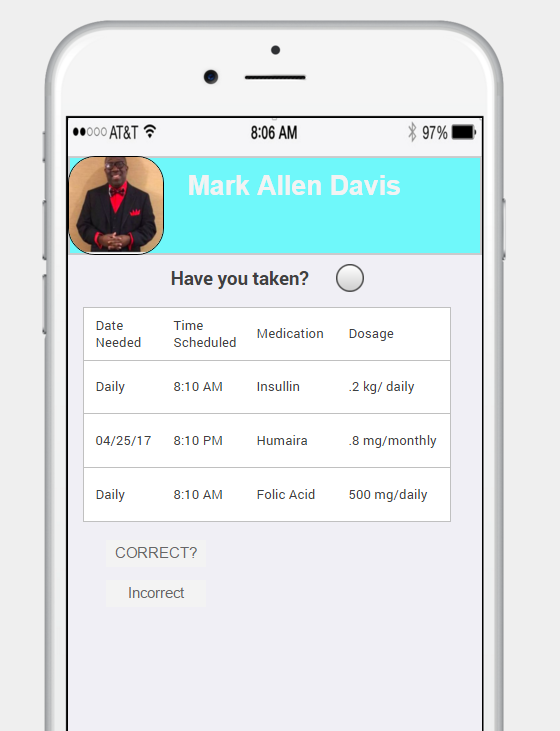 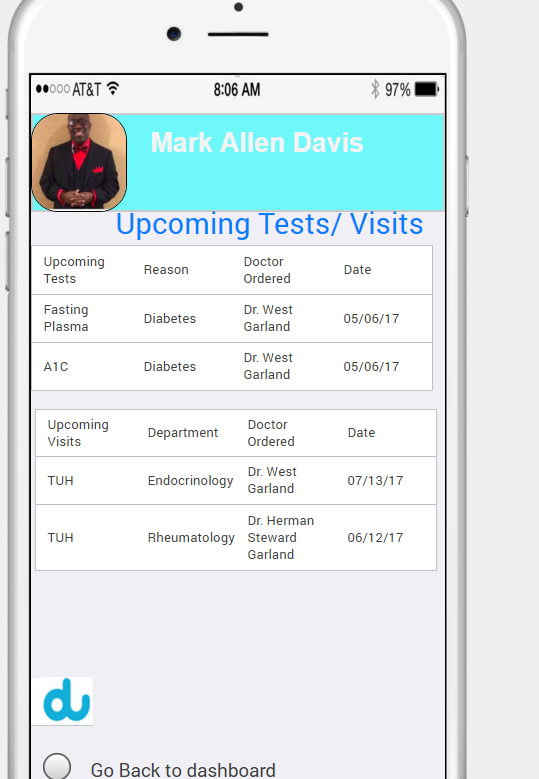 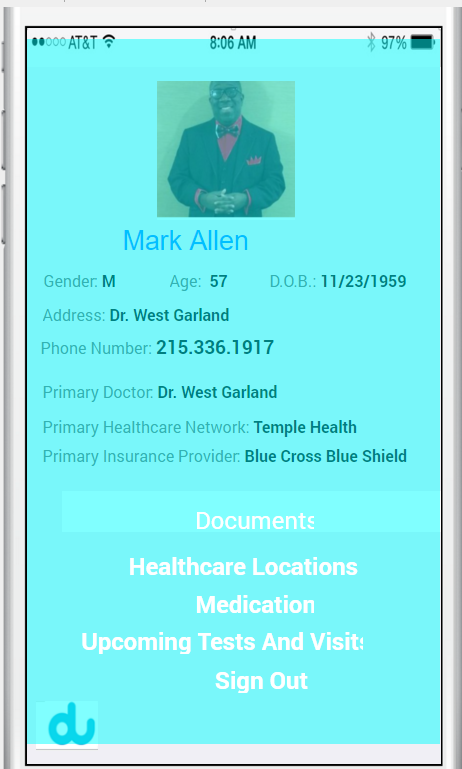 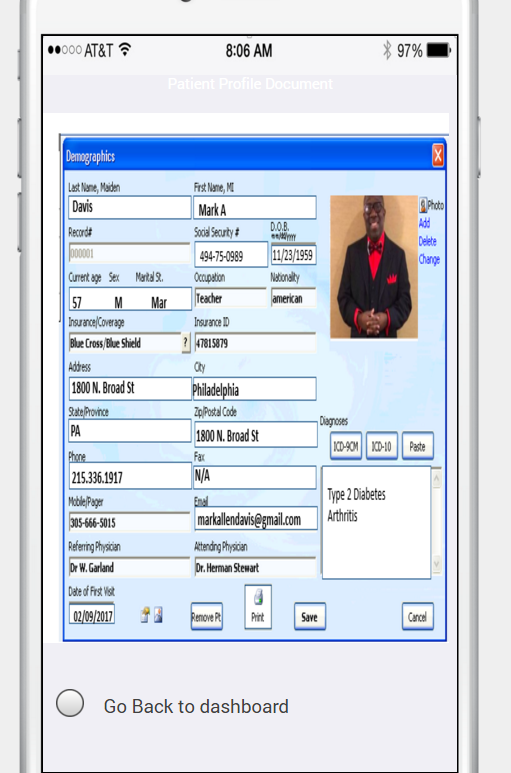 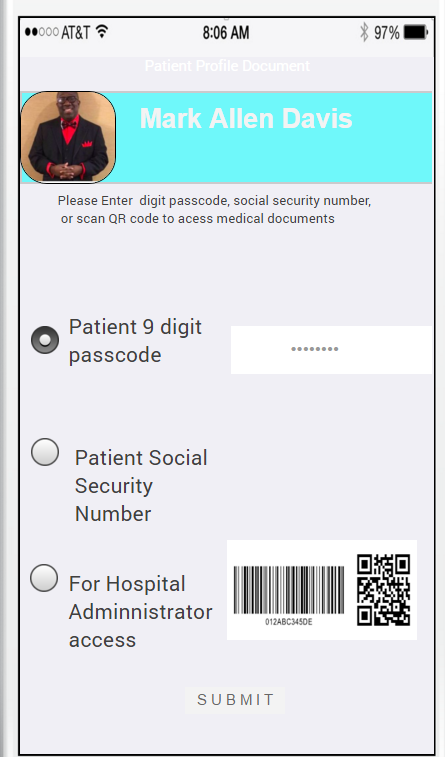 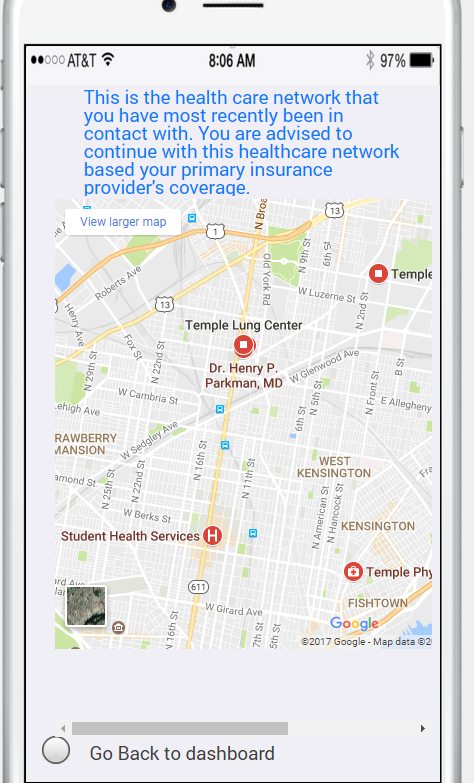 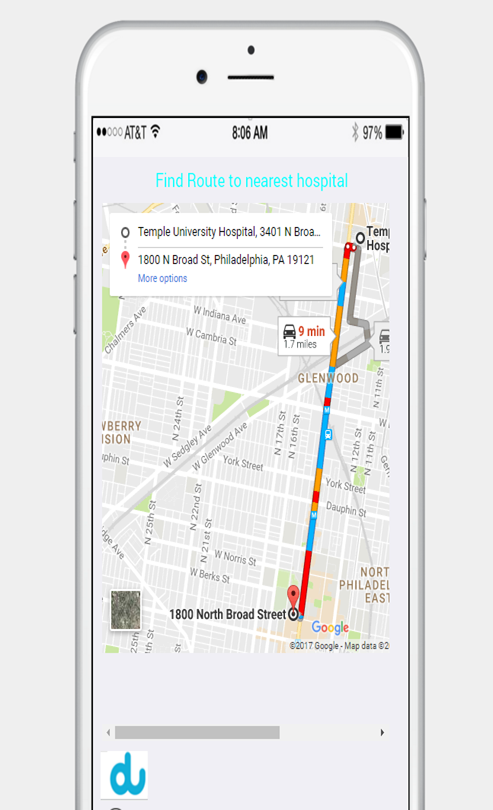 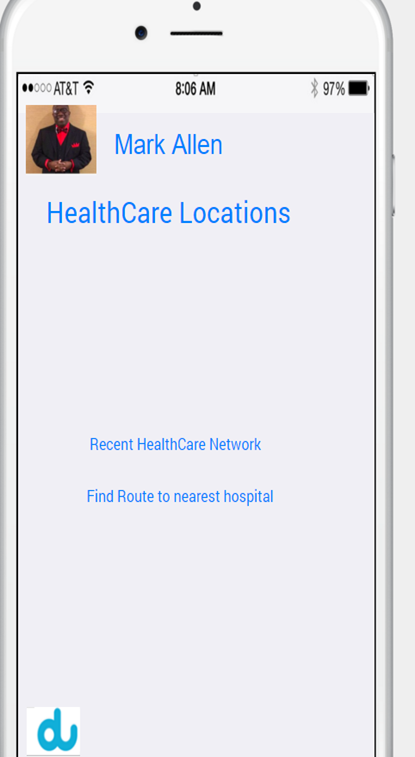 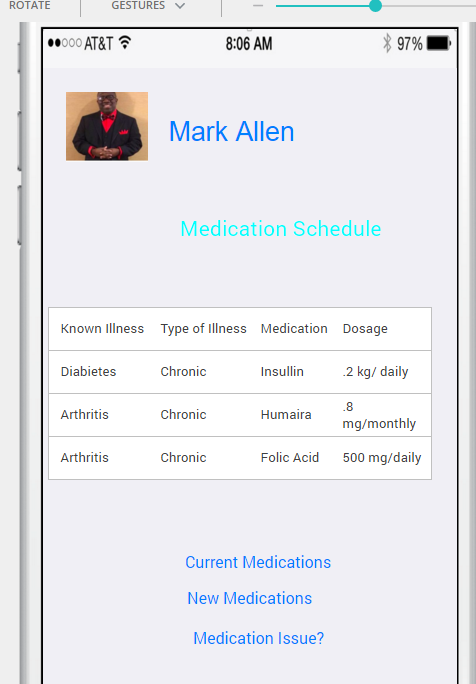 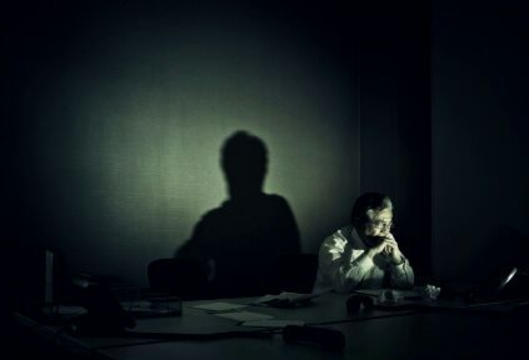 Have you ever struggled to go get answers to your medical information, only to find yourself left in the dark ?